Learning intention: To learn to represent numbers in different ways.
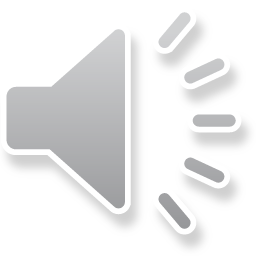 Today we are going to be looking at representing numbers to 30 using Base 10.
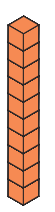 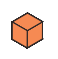 1
10
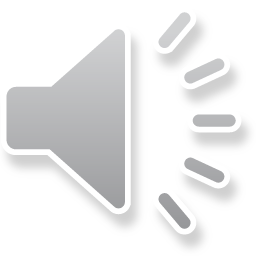 Look, I have 9 ones. That means I have 9.
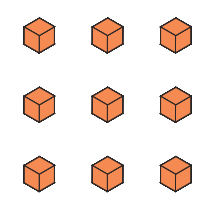 9
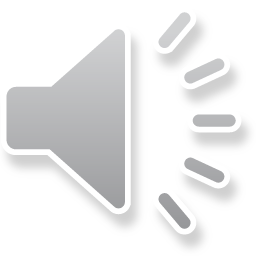 I have 3 tens. That means I have 30.
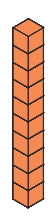 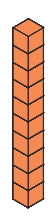 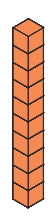 30
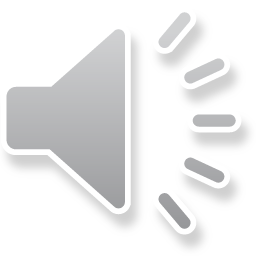 I have 2 tens and 5 ones. That means I have 25.
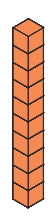 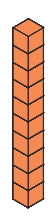 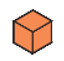 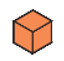 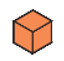 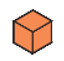 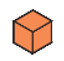 25
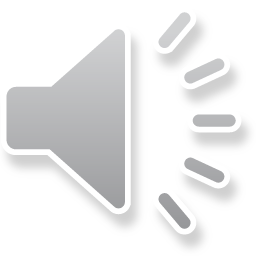 Which number is this?
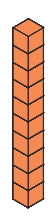 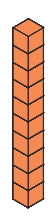 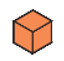 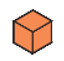 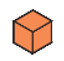 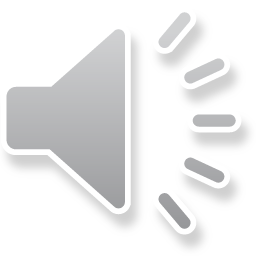 Which number is this?
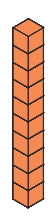 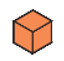 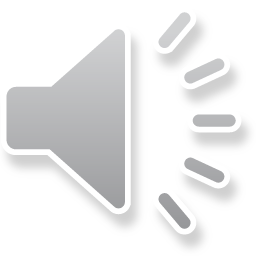 Which number is this?
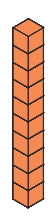 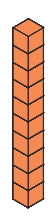 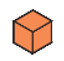 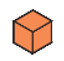 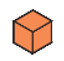 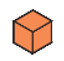 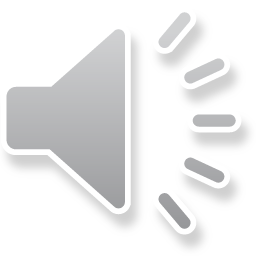 Which number is this?
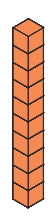 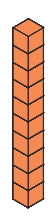 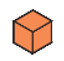 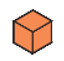 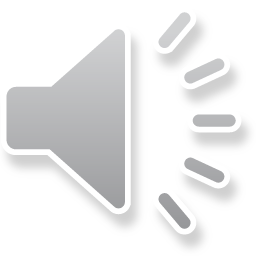 Which number is this?
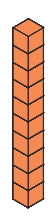 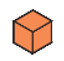 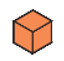 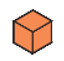 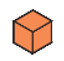 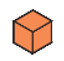 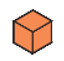 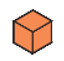 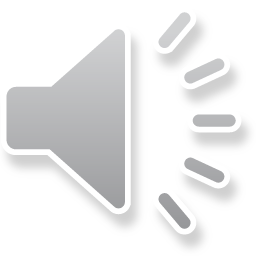 Answers
Slide 6 – 23
Slide 7 – 11
Slide 8 – 24
Slide 9 – 22
Slide 10 - 17
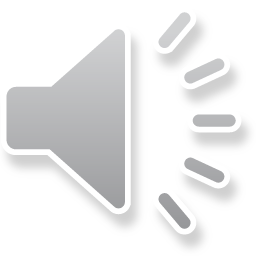